Linking Issue Tracker with Q&A Sites for Knowledge Sharing across Communities
Huaimin Wang, Member, IEEE, Tao Wang, Student Member, IEEE, Gang Yin, Member, IEEE, Cheng Yang 
IEEE Transactions on Services Computing,2015
[Speaker Notes: 期刊影响因子3.049 SCI检索期刊]
Contents
INTRODUCTION
BENEFITS OF KNOWLEDGE SHARING BETWEEN ANDROID ISSUE TRACKER AND STACK OVERFLOW
APPROACH
EXPERIMENT
RESULTS AND DISCUSSION
CONCLUSION
INTRODUCTION
There are two types of communities which involved in software development with unprecedented level 
collaborative development community such as SourceForge and Github, 
knowledge sharing community like StackOverflow and OsChina 
These two communities are interconnected
they overlap each other as having shared participants and issues in them 
they are mutually complementary 
It’s crucial to reveal the associations between them and link them to bridge the communities for knowledge sharing. 
different mechanisms and emphasizes
the knowledge is expressed in informal free texts
[Speaker Notes: provide infrastructures like version con- trol and issue tracking services for software development 
which host huge amounts of comments and discussions around how software should be used,]
BENEFITS OF KNOWLEDGE SHARING BETWEEN ANDROID ISSUE TRACKER AND STACK OVERFLOW
Data from Android Issue Tracker and Stack Overflow
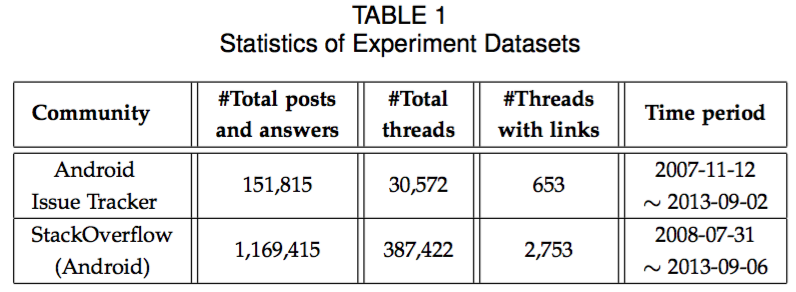 [Speaker Notes: SO 带有安卓的标签的问题
Thread
Post, Answers, Comments
Issue, Answers
Links both to external and internal]
BENEFITS OF KNOWLEDGE SHARING BETWEEN ANDROID ISSUE TRACKER AND STACK OVERFLOW (Cont.)
Benefits of Knowledge Sharing for Android Issue Tracker
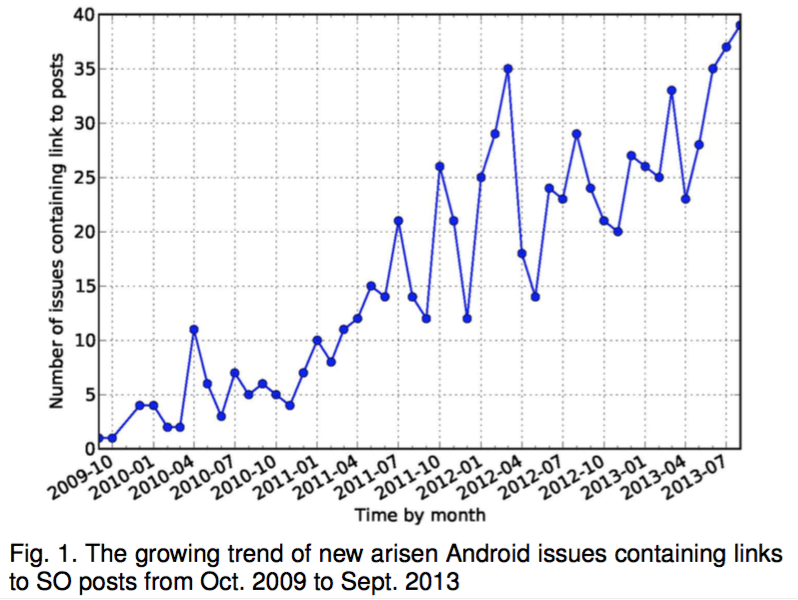 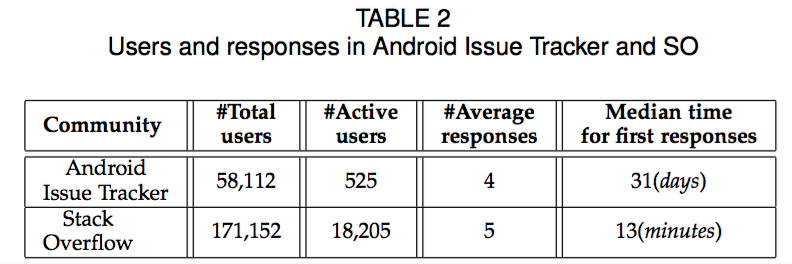 BENEFITS OF KNOWLEDGE SHARING BETWEEN ANDROID ISSUE TRACKER AND STACK OVERFLOW (Cont.)
Benefits of Knowledge Sharing for StackOverflow
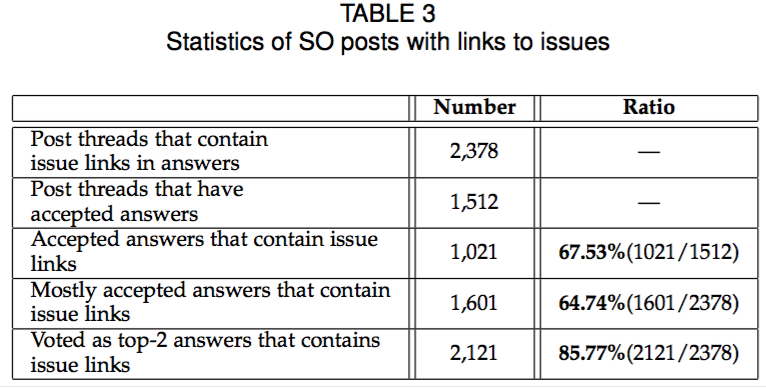 [Speaker Notes: 解释数字]
APPROACH
Overview of Our Approach
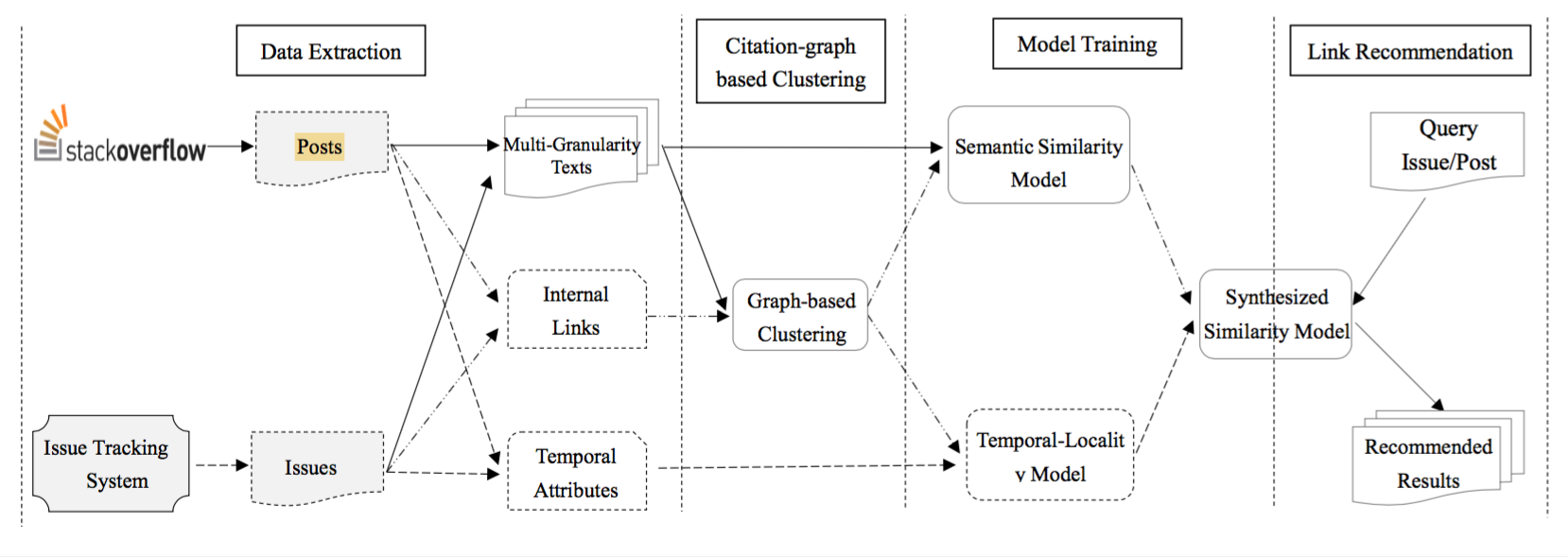 APPROACH (Cont.)
Citation-Graph based Clustering
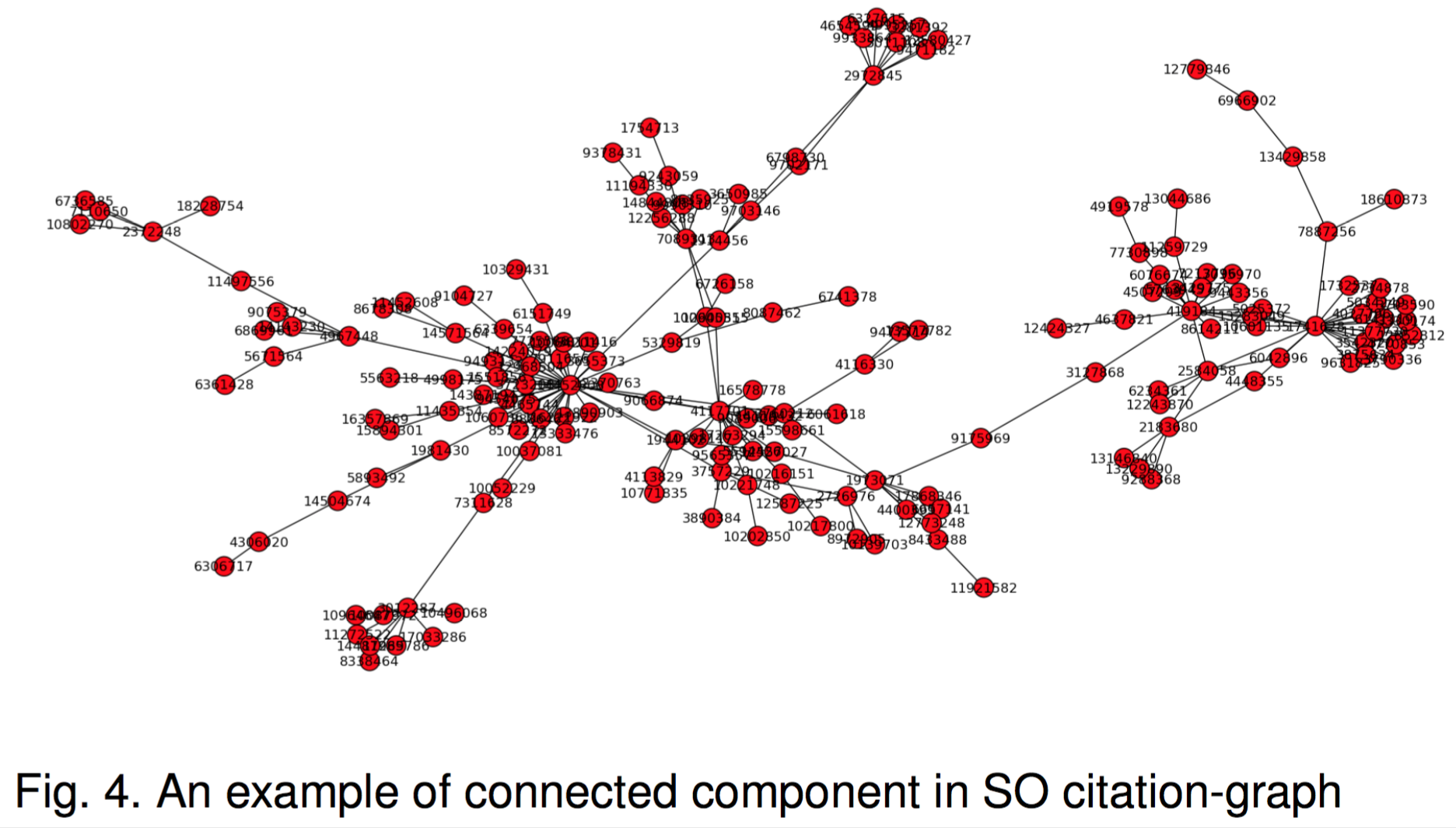 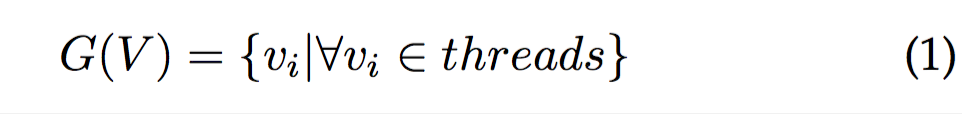 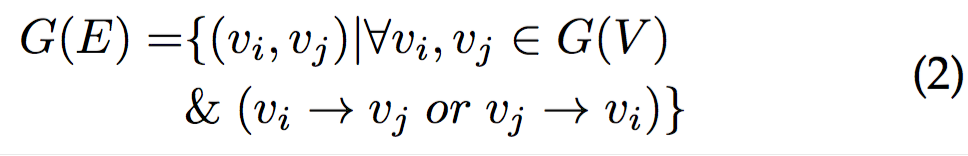 APPROACH (Cont.)
Semantic-Similarity Based Recommendation
Vector Space Model(TFIDF)
Latent Semantic Indexing Model 
Latent Dirichlet Allocation Model
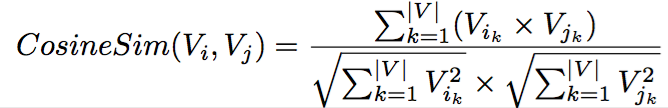 APPROACH (Cont.)
Temporal-Locality Based Recommendation 
Reporting-Time Locality 
Responding-Time Locality 
Temporal Locality based Approach
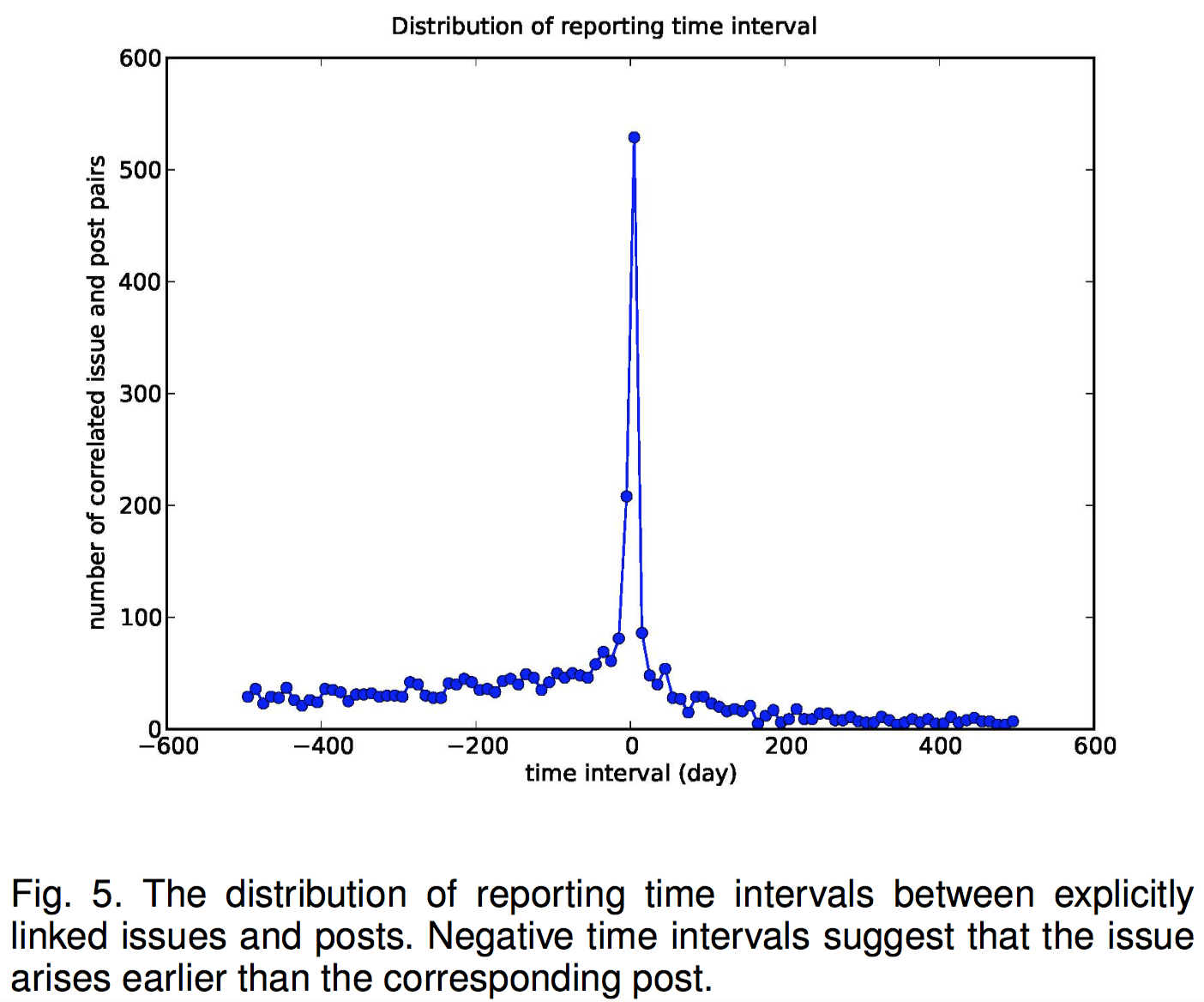 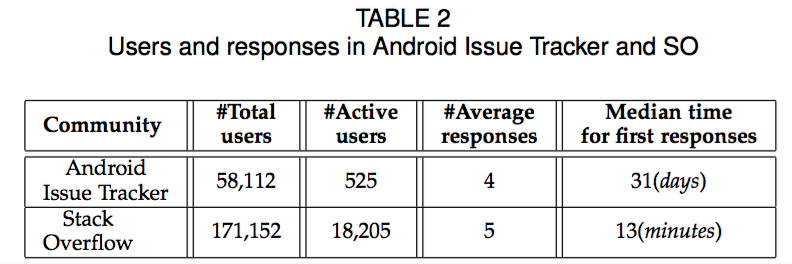 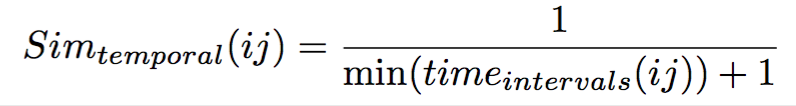 EXPERIMENT
Research Questions 
RQ1: Which Information Retrieval approach is most effective for linking issues and posts? 
RQ2: What granularity of thread information is most effective for linking issues and posts? 
RQ3: Whether or not temporal locality could improve the linking accuracy? 
RQ4: Can citation-graph based clustering improve the linking accuracy? 
Evaluation Metrics
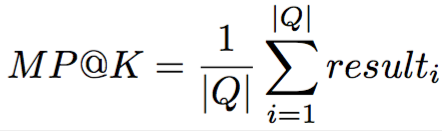 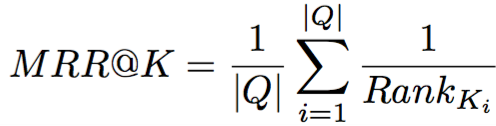 RESULTS AND DISCUSSION
RQ1: Different Information Retrival Approaches
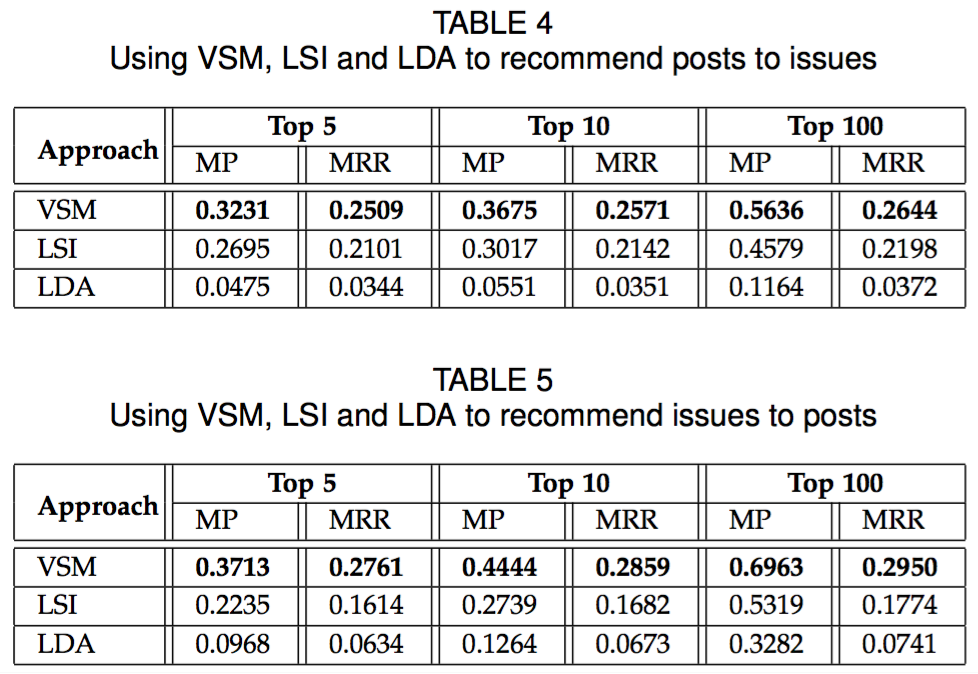 RESULTS AND DISCUSSION (Cont.)
RQ2: Different Granularities of Thread Information
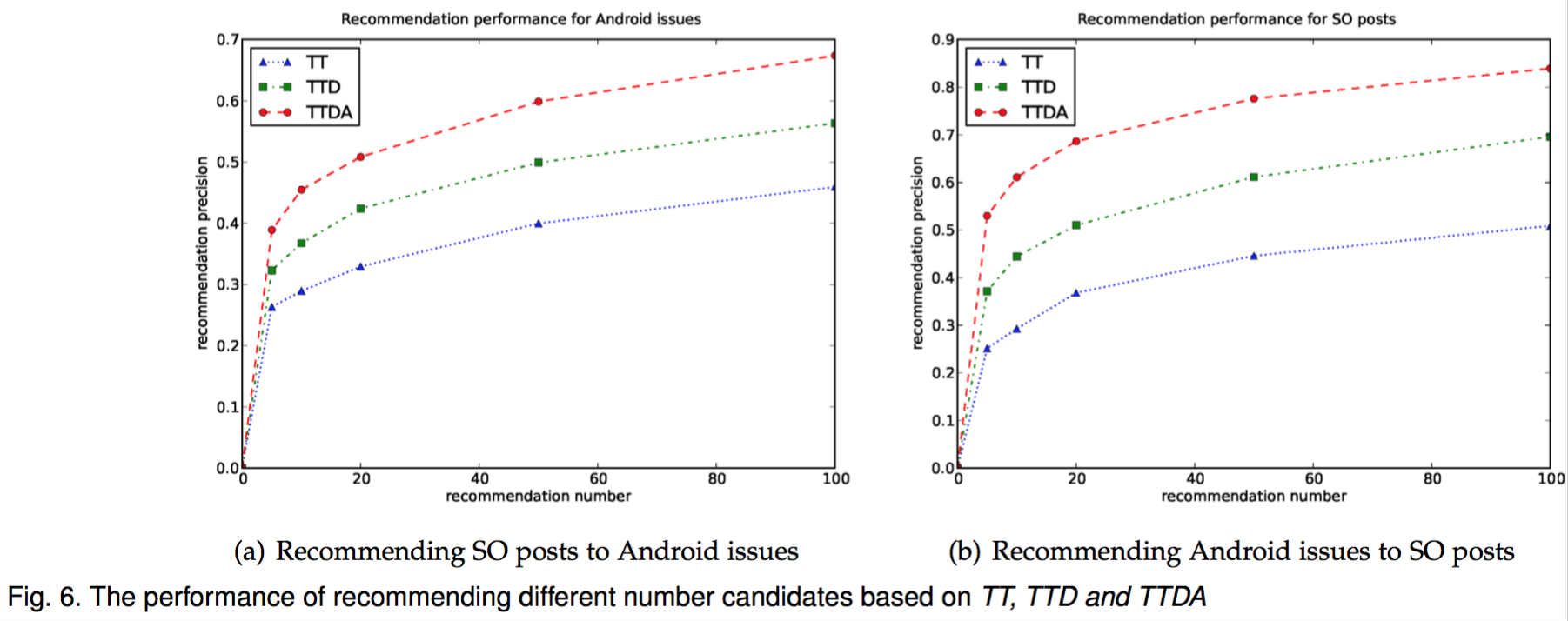 RESULTS AND DISCUSSION (Cont.)
RQ3: Temporal-Locality based Approach
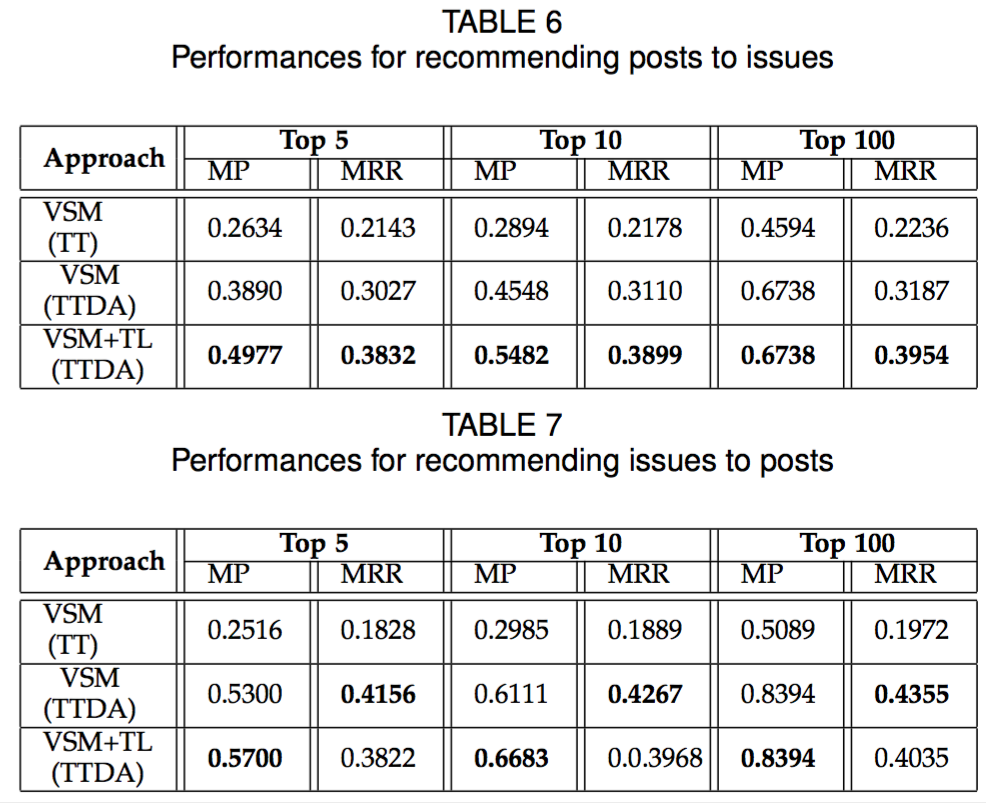 RESULTS AND DISCUSSION (Cont.)
RQ4: Citation-Graph based Approach
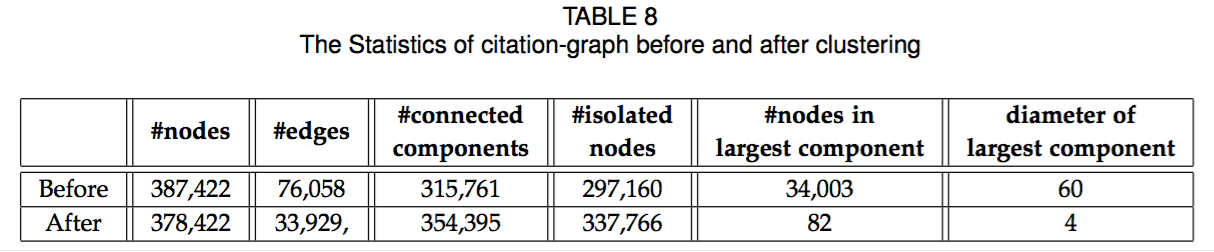 RESULTS AND DISCUSSION (Cont.)
RQ4: Citation-Graph based Approach
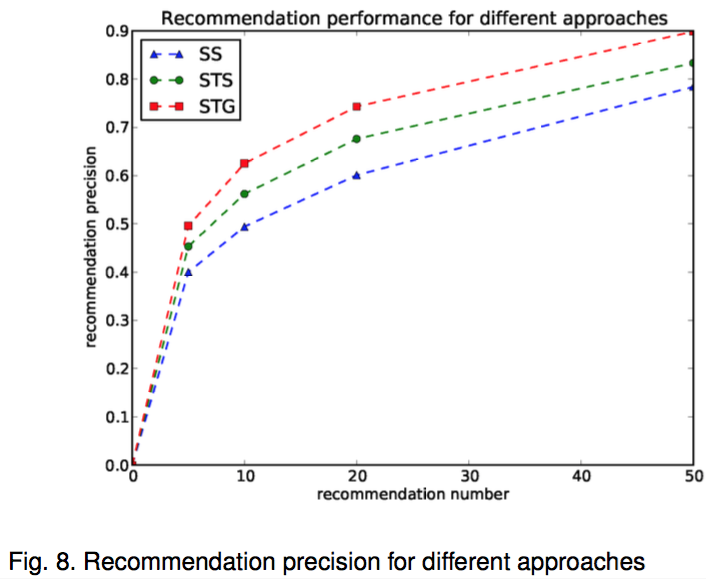 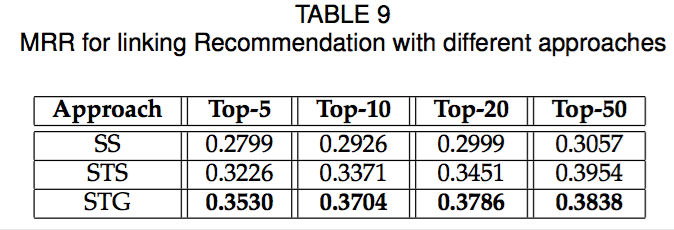 CONCLUSION
The mutual benefits of knowledge sharing between Android Issue Tracker and StackOverflow
explored from different perspectives
attention has been rarely paid before. 
A novel approach combining internal citations, semantic similarity with temporal-locality is proposed, and a uniform similarity
Three typical IR approaches are investigated and different granularities of text information for issues and posts are explored 
Comprehensive experiments are conducted and different approaches are compared which demonstrate the validation of our method.
Pros and Cons
Pros
Experimental Analysis
Brand new features
Cons
Ignore feature interaction
Not in-depth semantic
Android Threads Limited
[Speaker Notes: 不同类型的issue的Response Time可能不一样

安卓类型的限制，却没有深入分析安卓相关问题的特性]
Thanks
Q&A